5
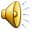 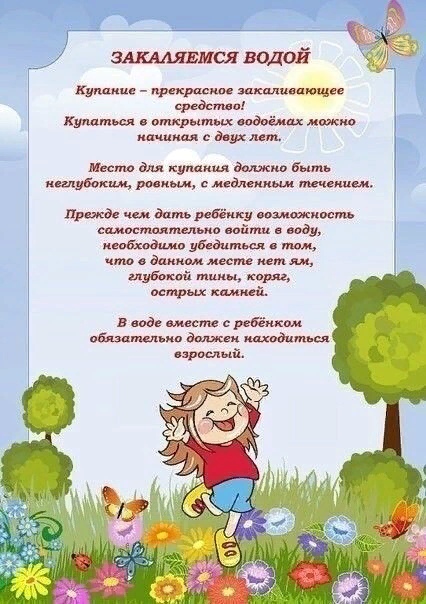